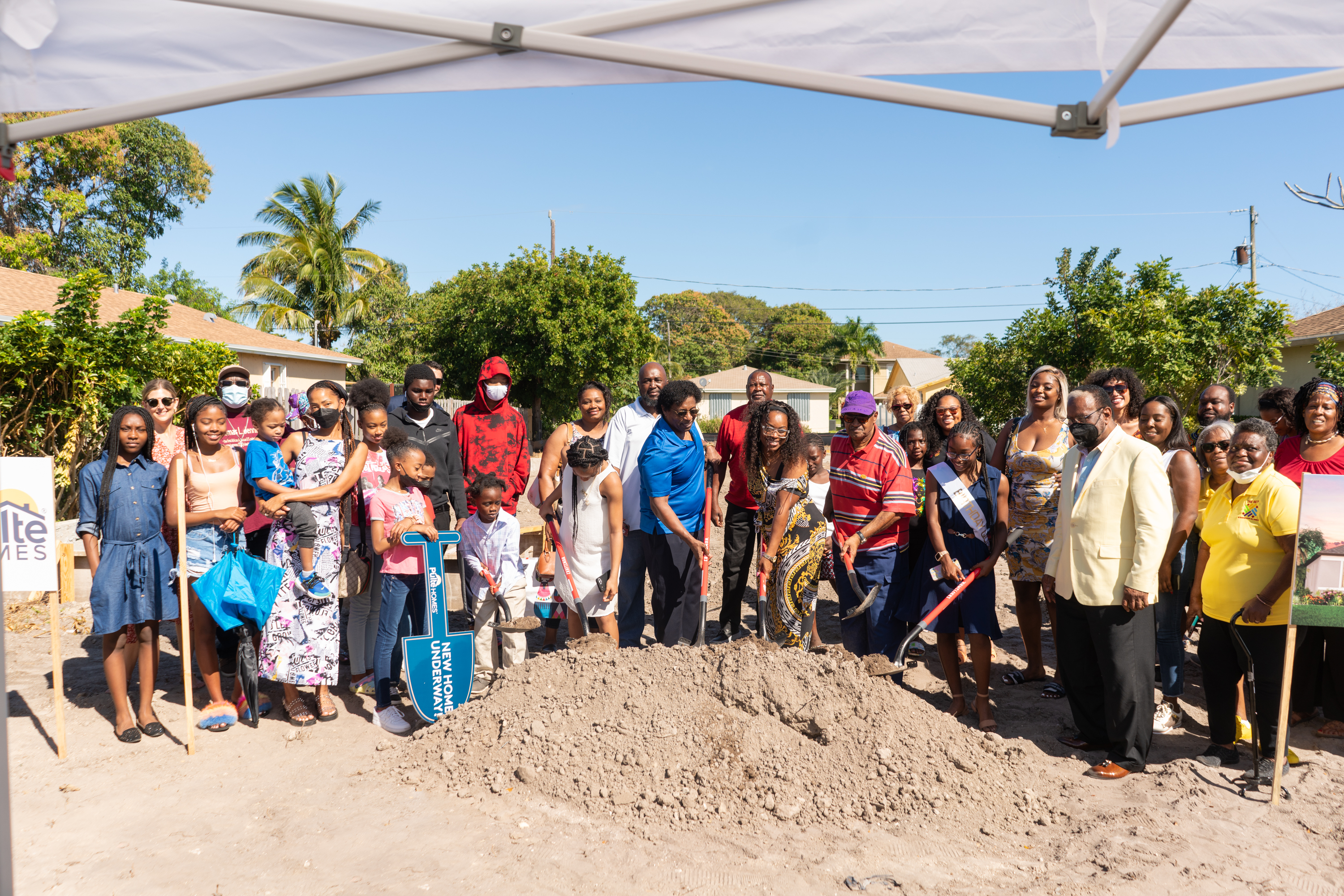 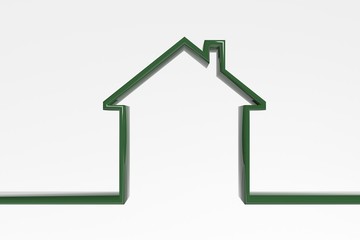 DELRAY BEACH CDC: WE ARE HOME
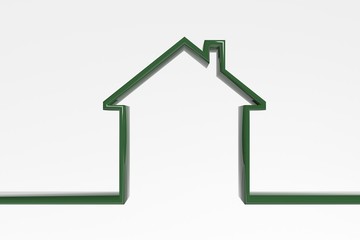 DELRAY BEACH CDC – OUR HISTORY
Chartered in 1992 focusing on repair & restore and new construction
Secured several discounted land deals through partnerships with the City of Delray Beach and CRA
Assembled the community together for social and community events
Built over 300+ homes
/ units
Examples of our past 
affordable housing 
projects in The Set
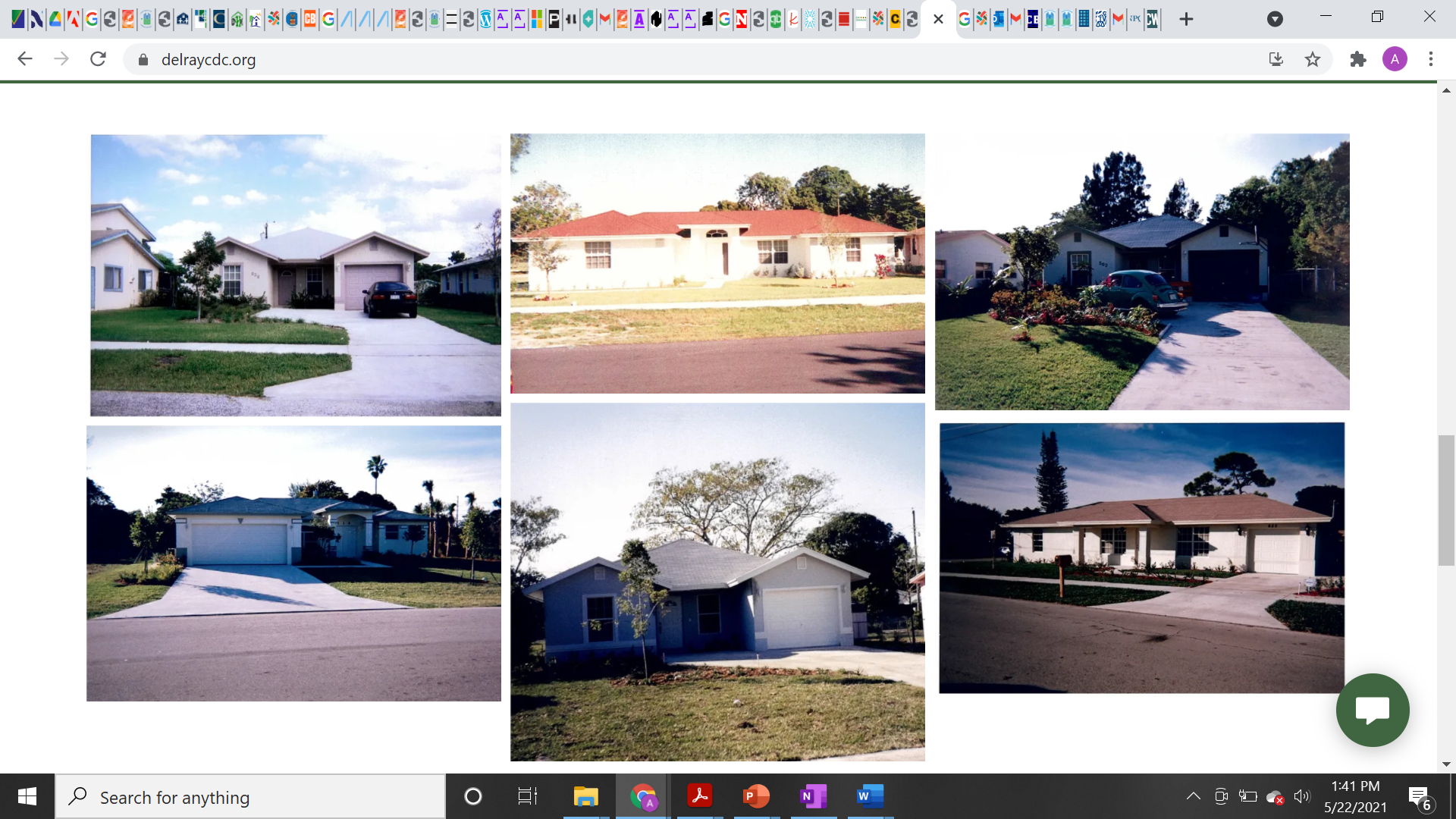 [Speaker Notes: Catch program]
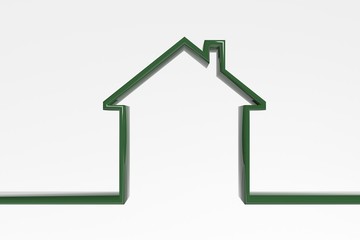 WE ARE HOME  PHASE 1 KEY PARTNERS
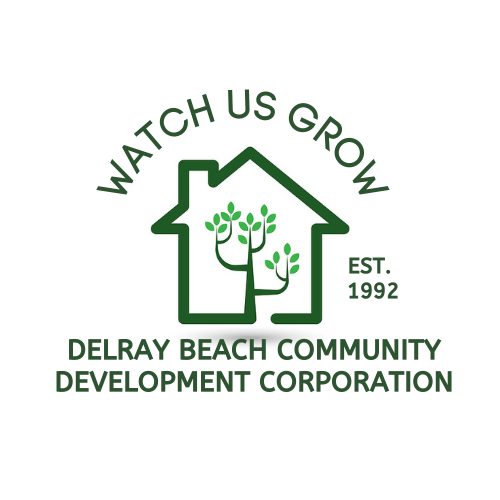 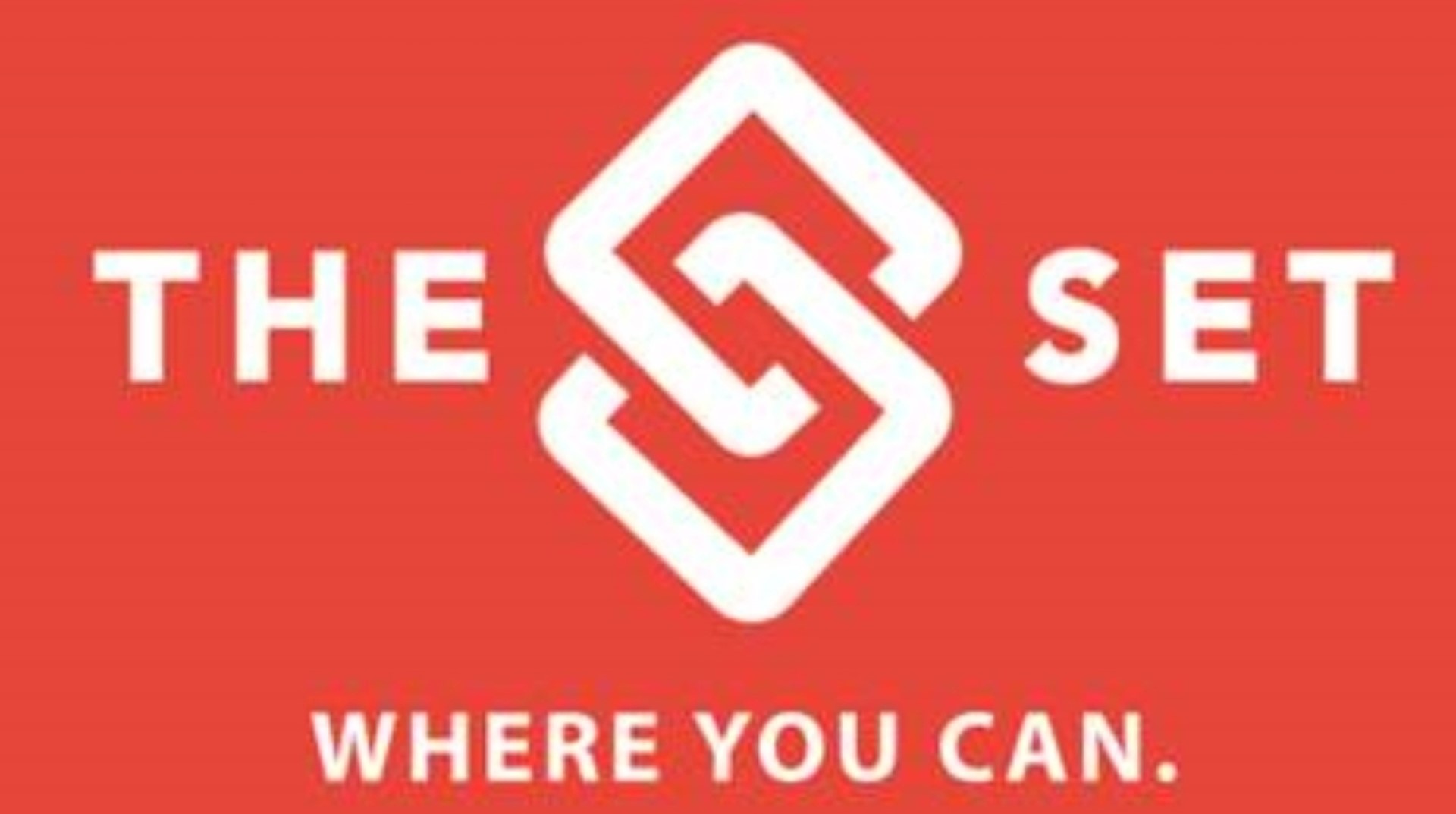 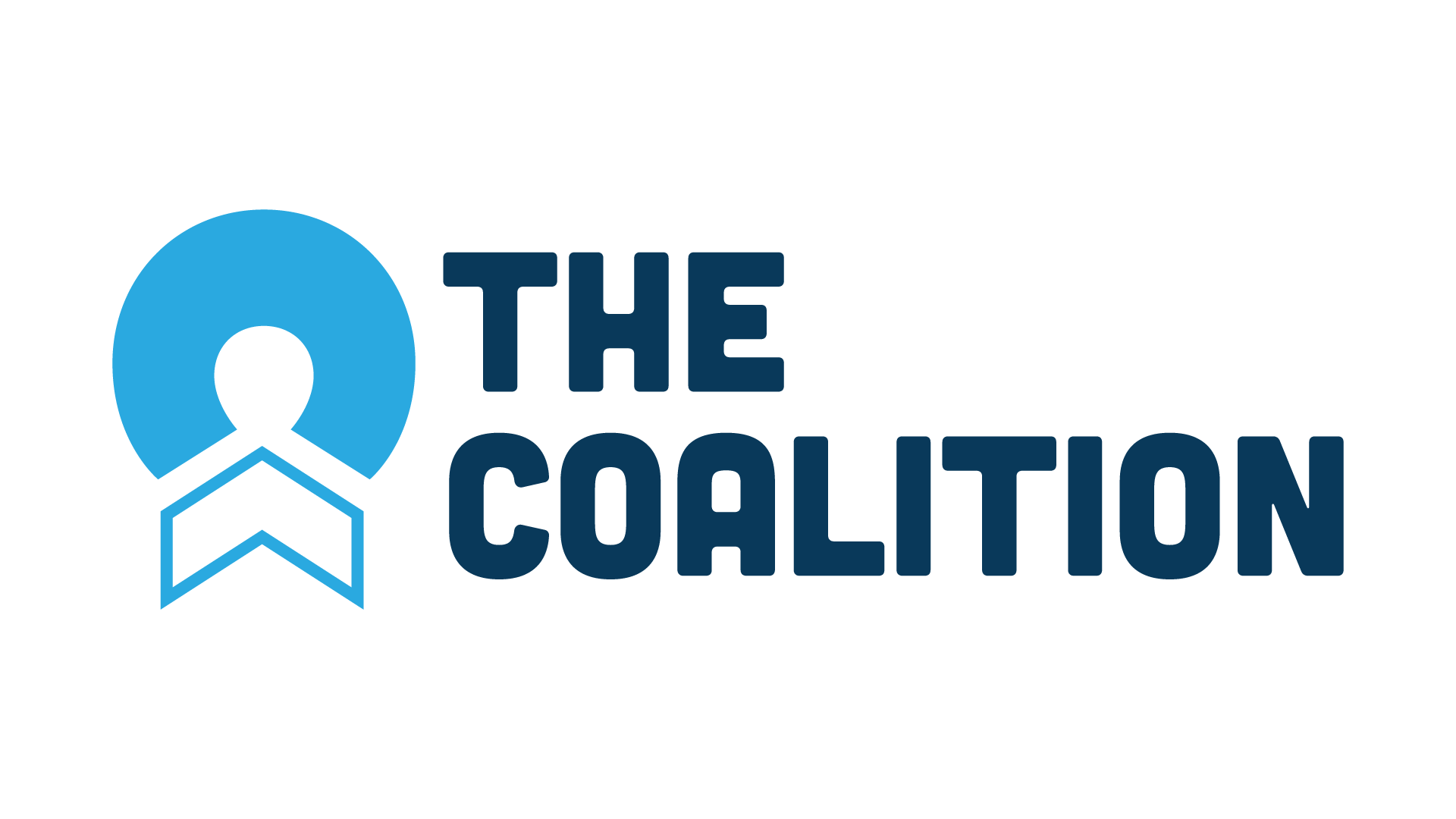 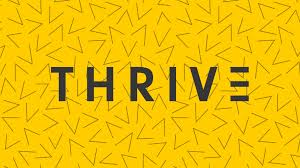 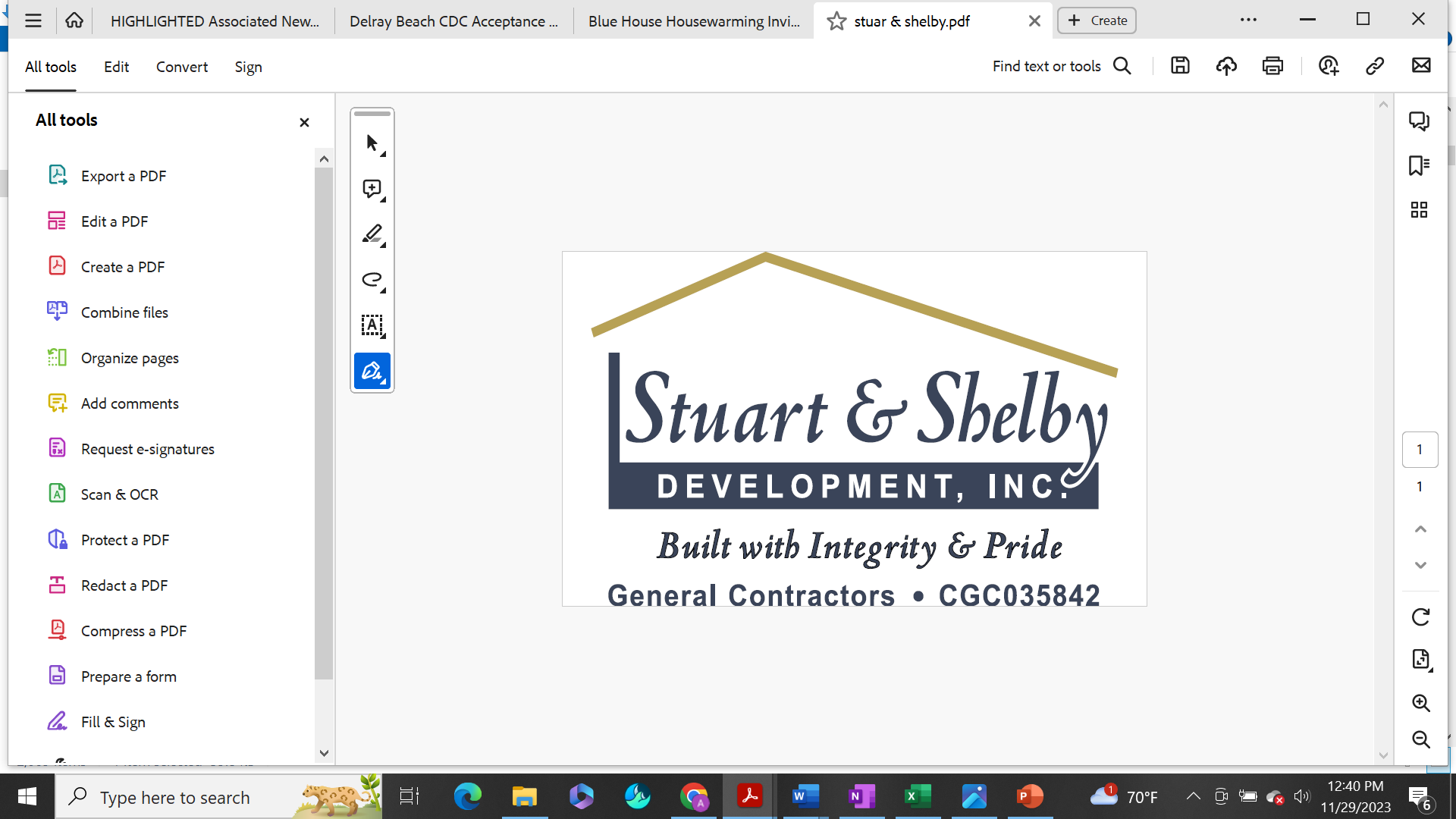 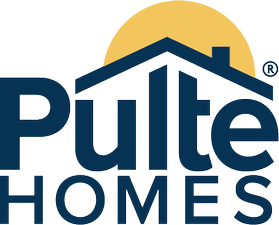 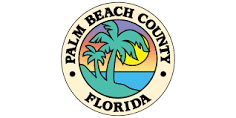 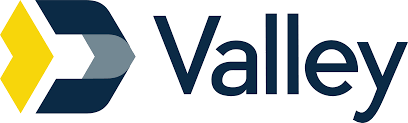 Mix of nonprofits, foundations, neighborhood groups, banks, builders, and government working together to a common goal
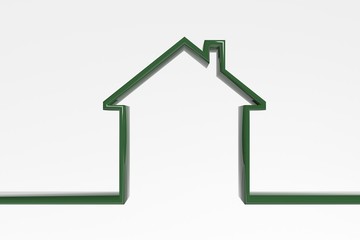 WE ARE HOME – Project Description
Legacy housing preservation initiative to celebrate and preserve community heritage

Protecting and promoting homeownership and wealth-building with residents of The Set, a historically relevant community of color in the heart of Delray Beach

Builds attainable homes on the private properties of legacy families
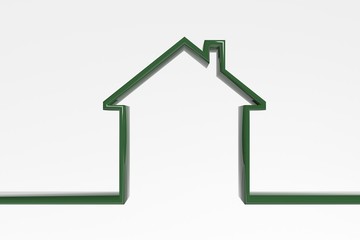 WE ARE HOME – The Families
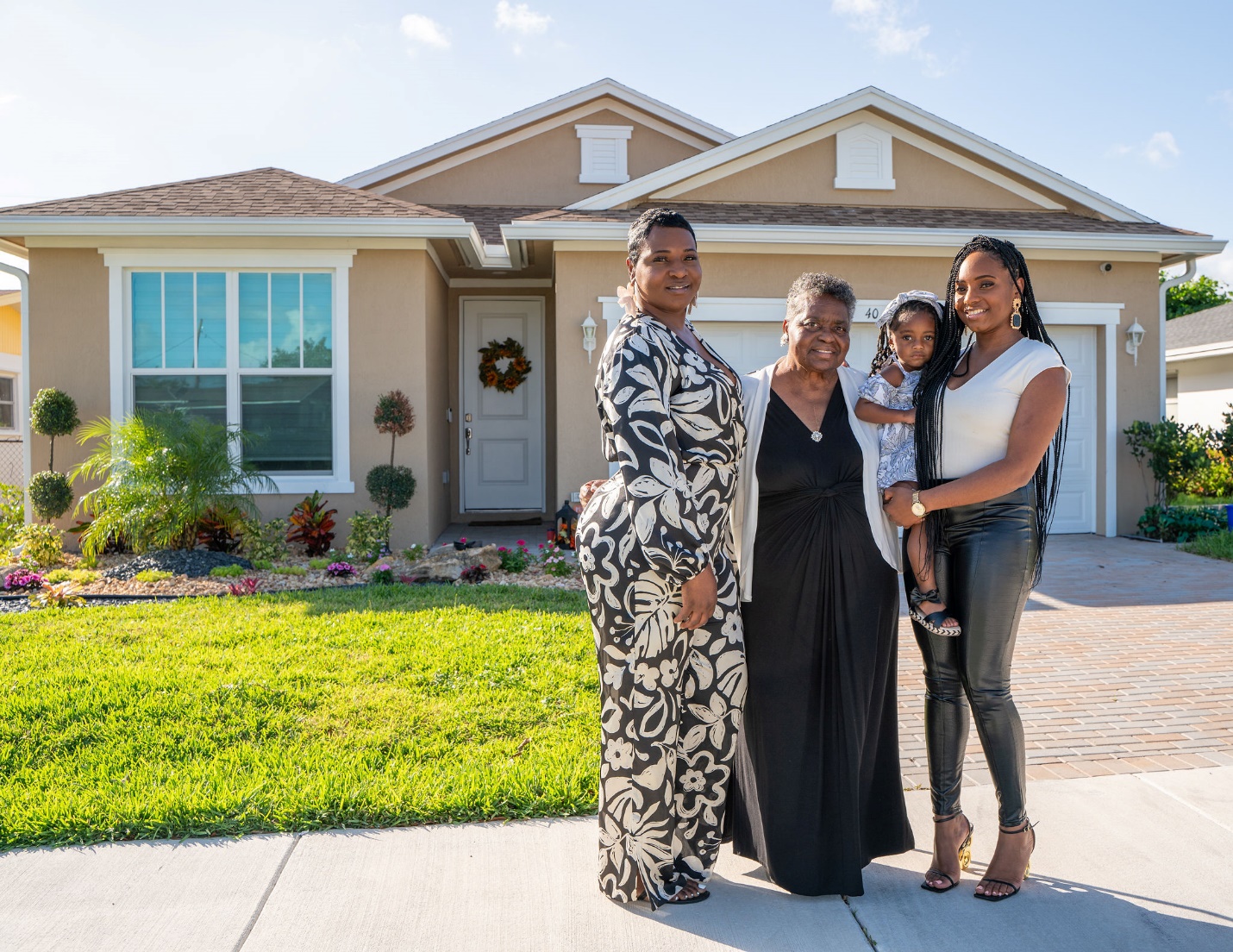 House 1 Family 

“This is a dream come true for home ownership, preventing gentrification, building community wealth, and focusing on the importance of keeping this land and this new home in our family from generation to generation.”
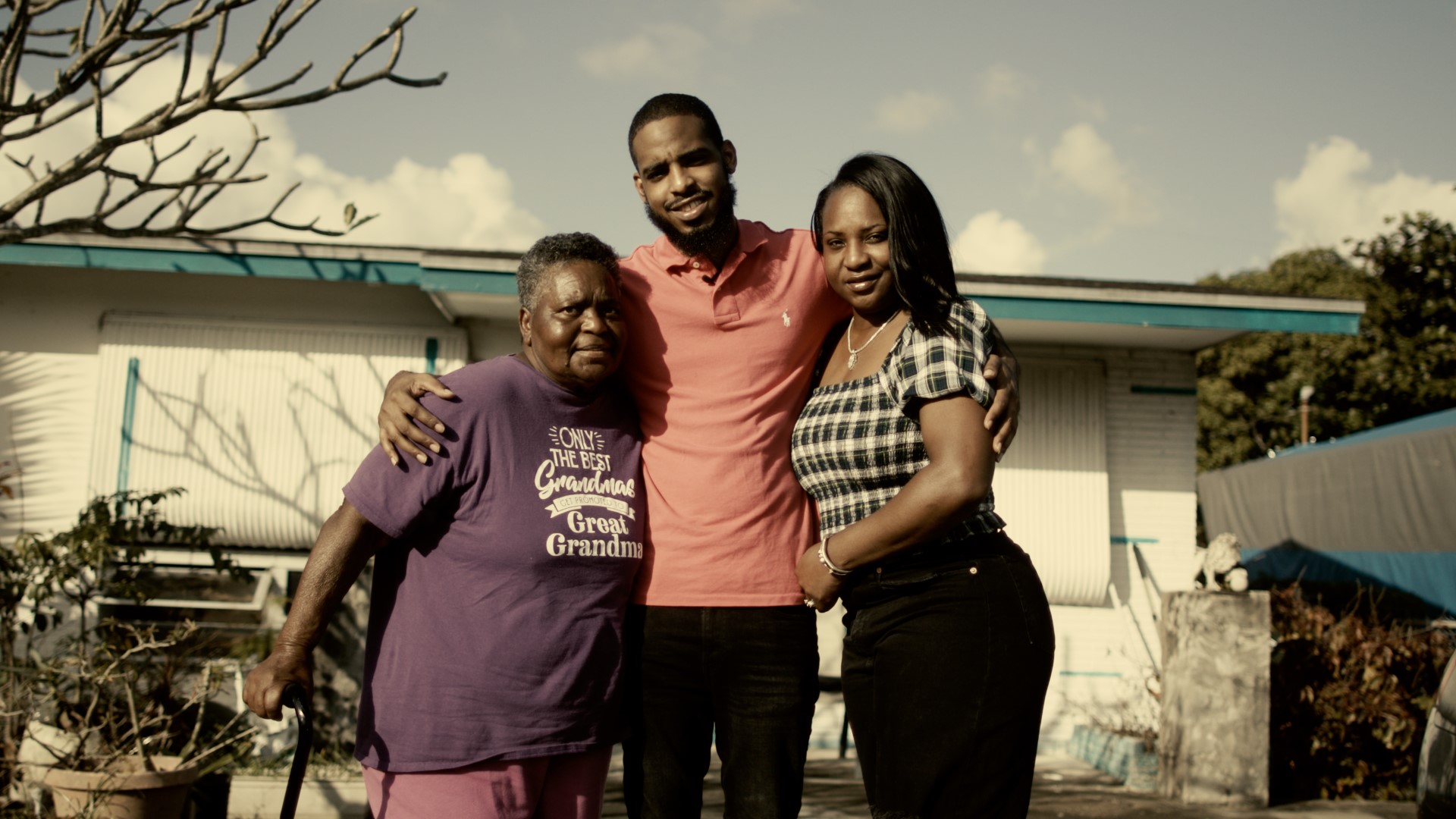 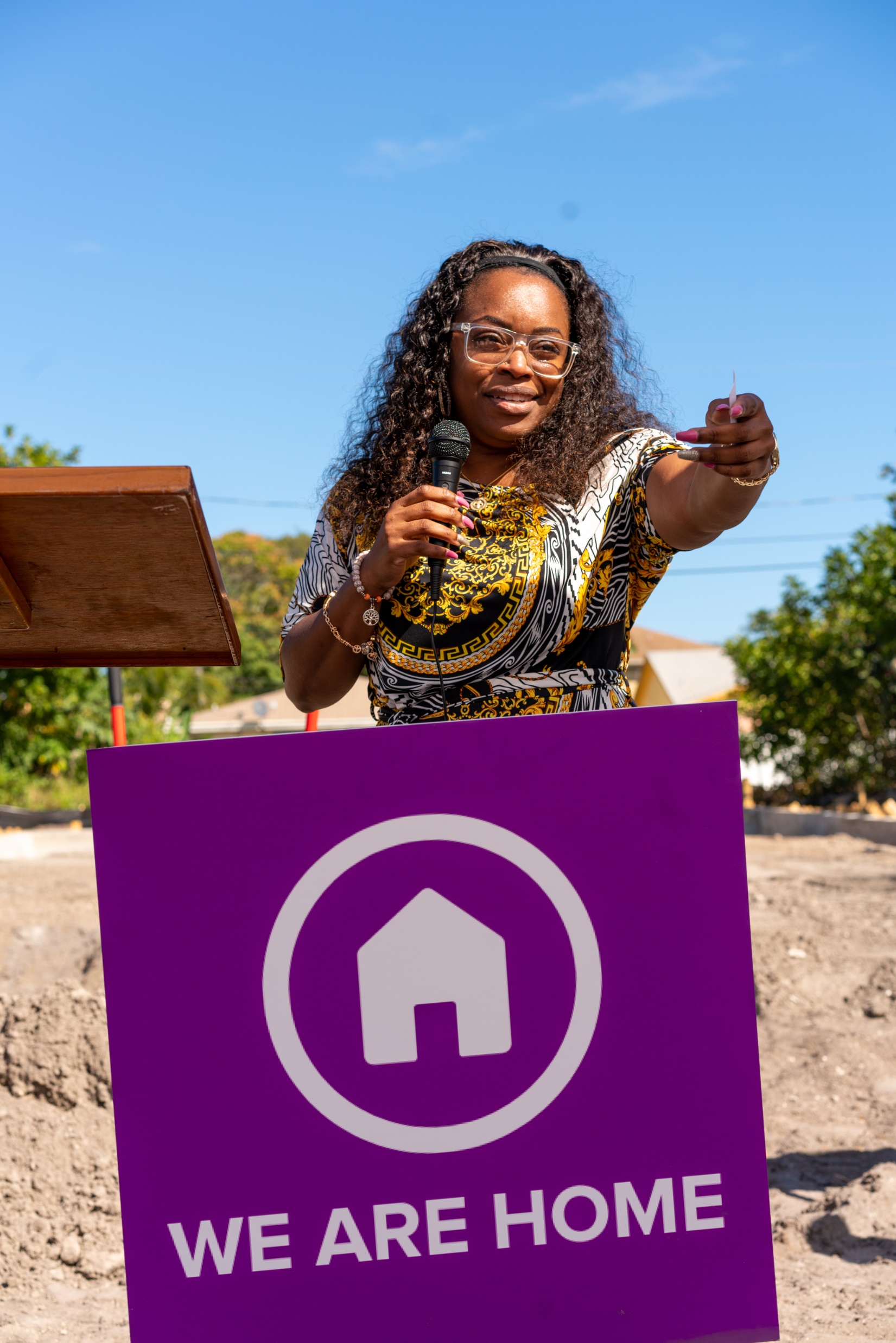 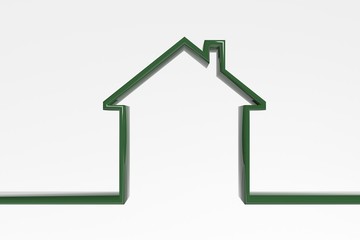 WE ARE HOME – The Families
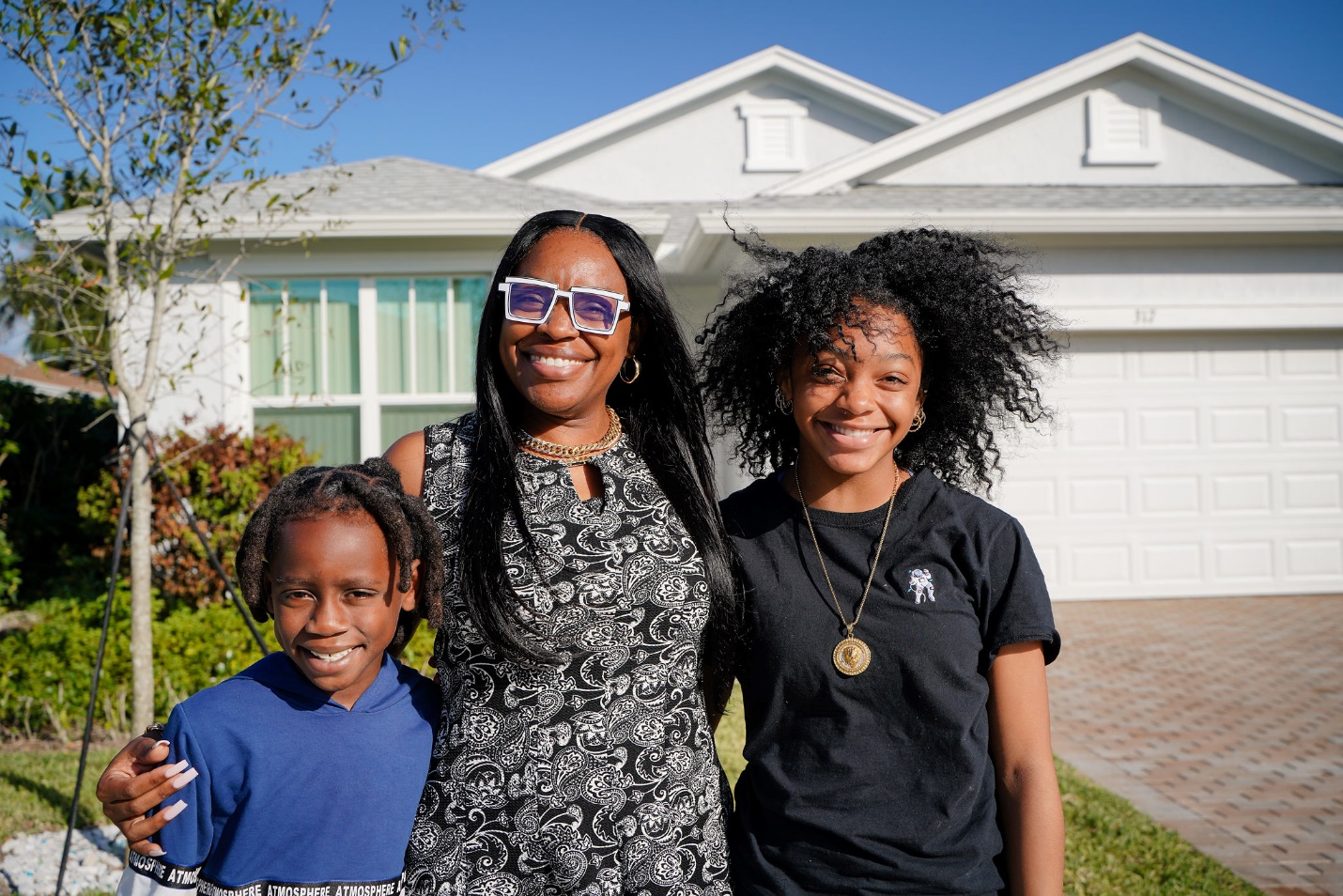 House 2 Family

“Being able to get an affordable home, now I have the opportunity to create generational wealth for my children. I am grateful for this opportunity.”
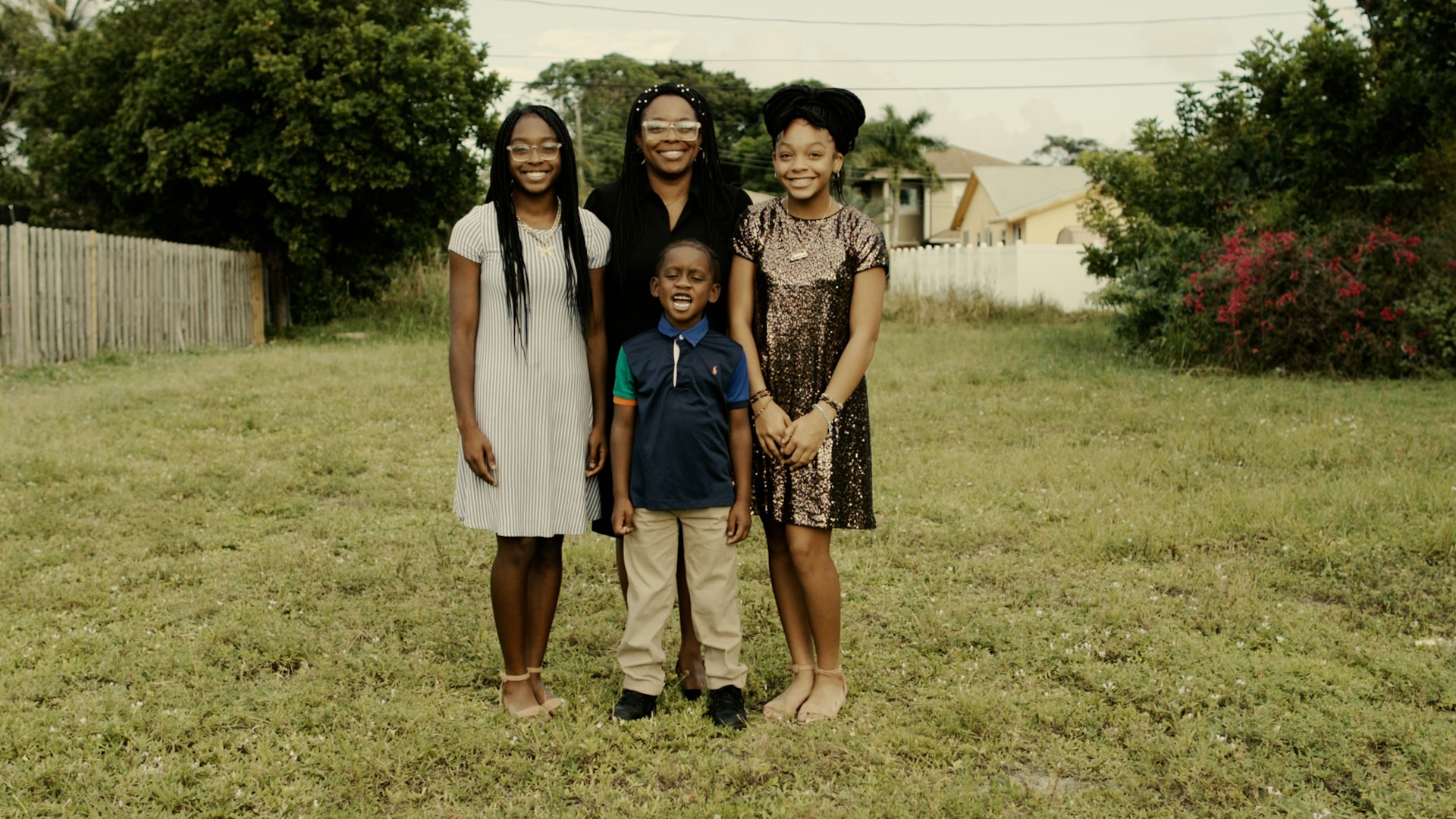 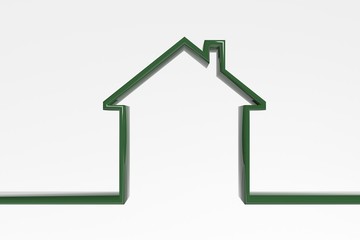 WE ARE HOME – The Families
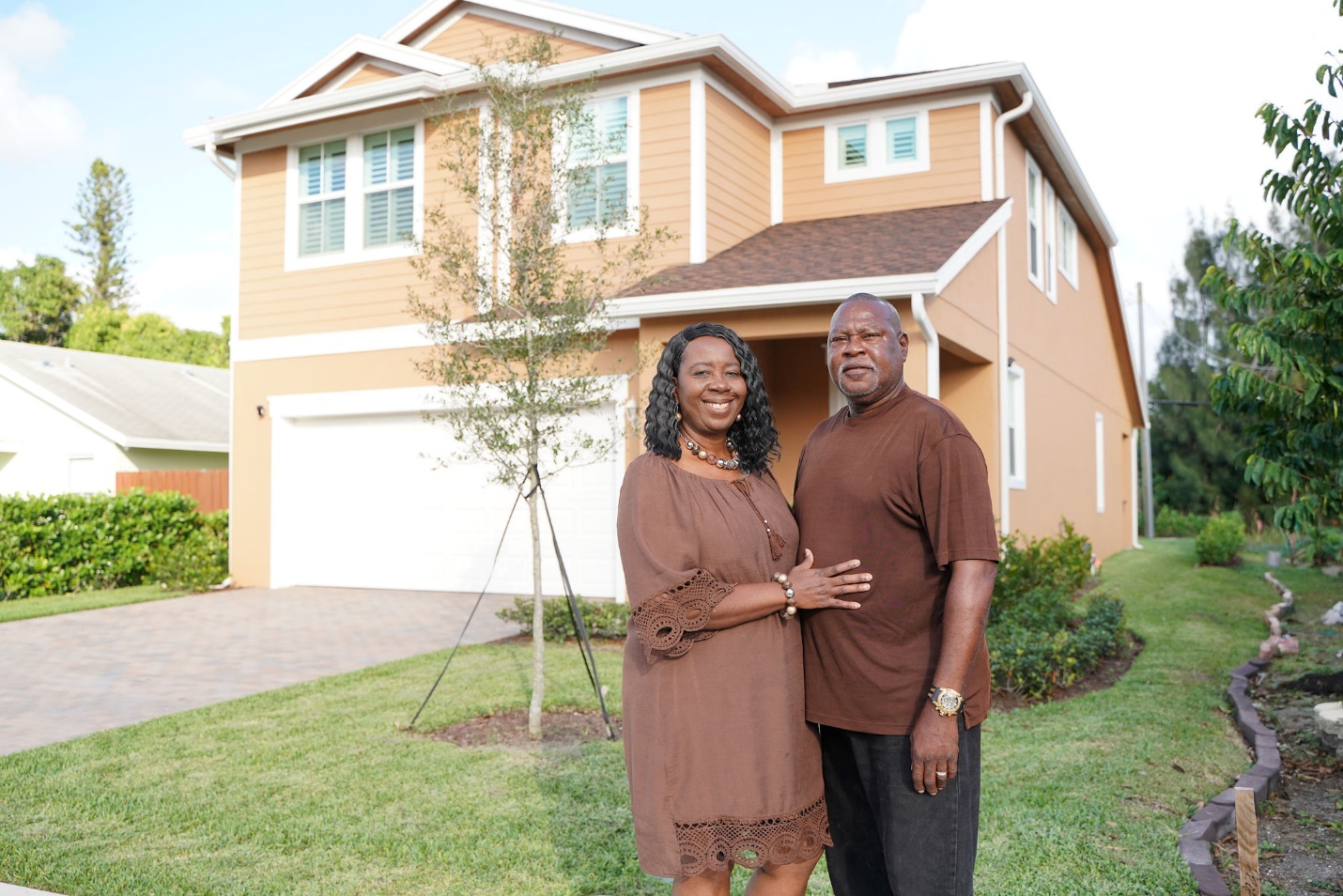 House 3 Family

“Thanks so much for the wonderful opportunity to have a beautiful new home that is truly affordable and allows our family to live in Delray Beach.”
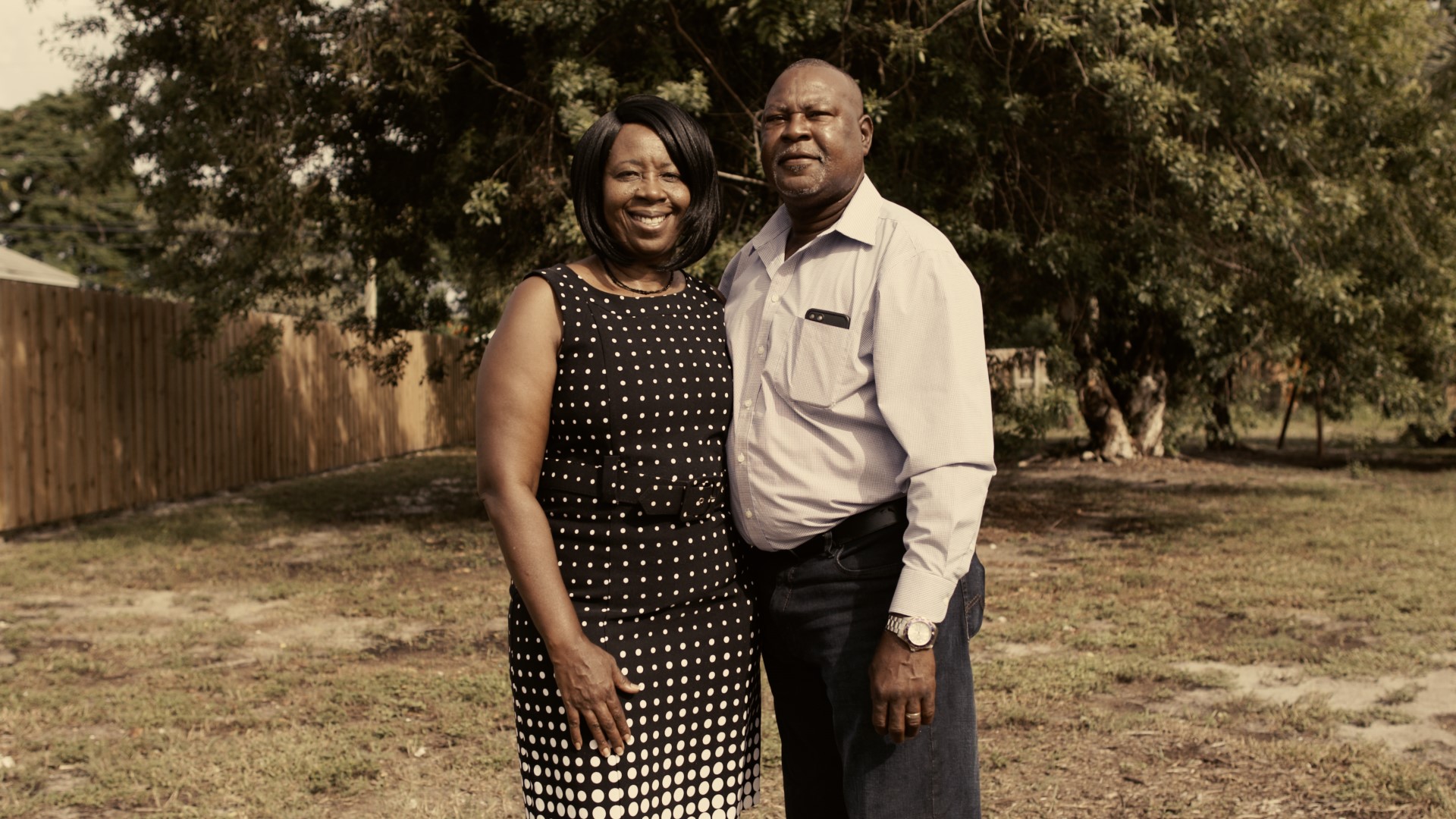 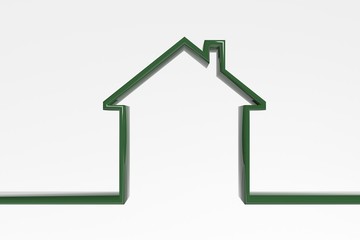 WE ARE HOME  - Future Phases
Start new homes from ‘We Are Home’ Waiting List
Fundraise for construction subsidies to cover difference from the construction costs and the sales prices set by PBC Workforce Housing Prices 
Continue forming relationships with builders interested in this project
Expand beyond Delray Beach
Work with other CDCs and other nonprofits in other areas in Palm Beach County
If interested in helping or signing up for future phases, contact: The Delray Beach CDC at ali@delraycdc.org